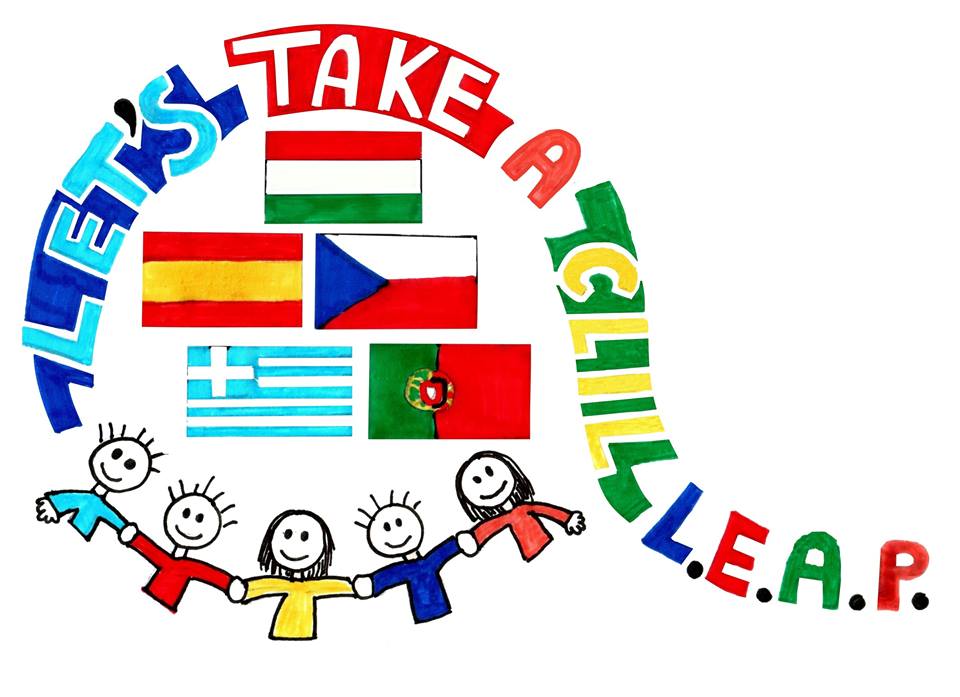 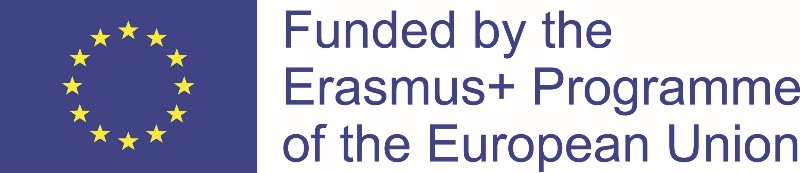 Disszemináció az Erasmus + Let‘s take a CLIL Leap – pályázat előrehaladásárólDissemination of Erasmus +Let‘s take a CLIL leap – progress report
School/Country: II. Rákóczi Ferenc Magyar – Angol Két Tanítási Nyelvű Baptista Általános Iskola és AMI, HungaryDate and place of presentation: Téglás, 25th September 2017.
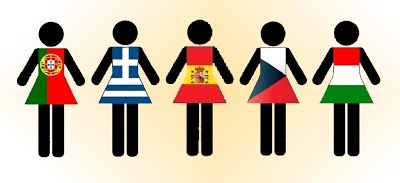 Dear Partners! Welcome to Hungary!
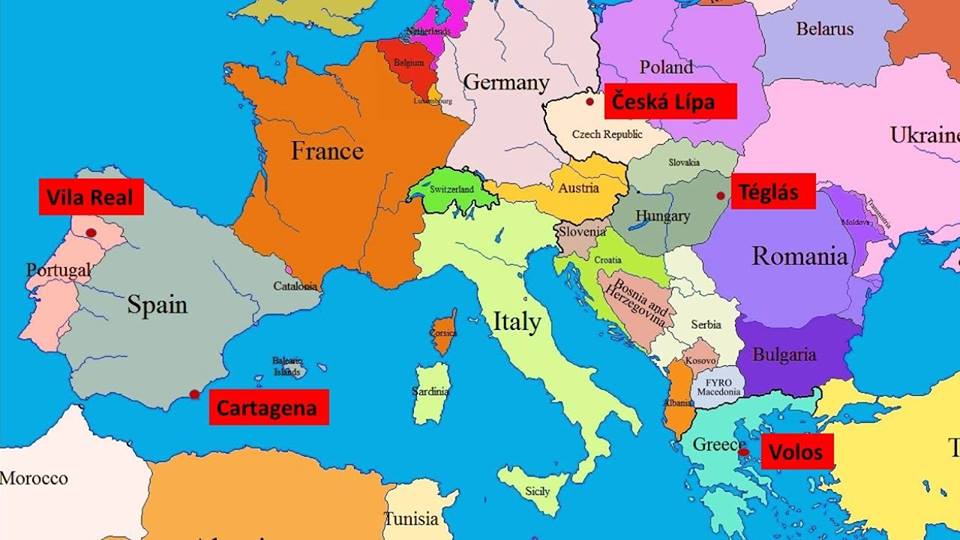 The coordinating school of this project:Skola KlicInternational coordinator: Petra Plíhalova
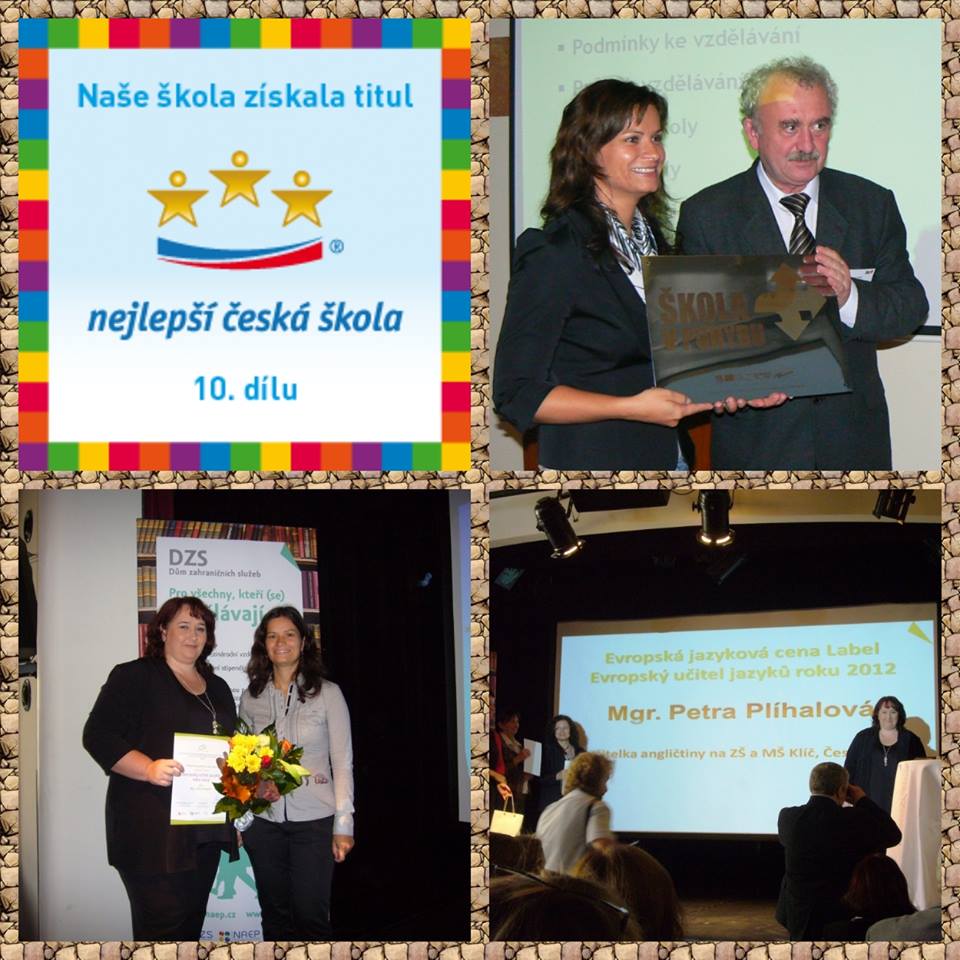 Colegio Narval, Cartagena - Spain
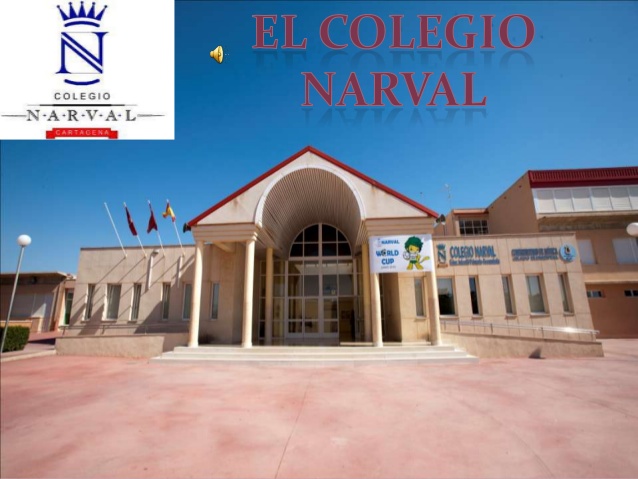 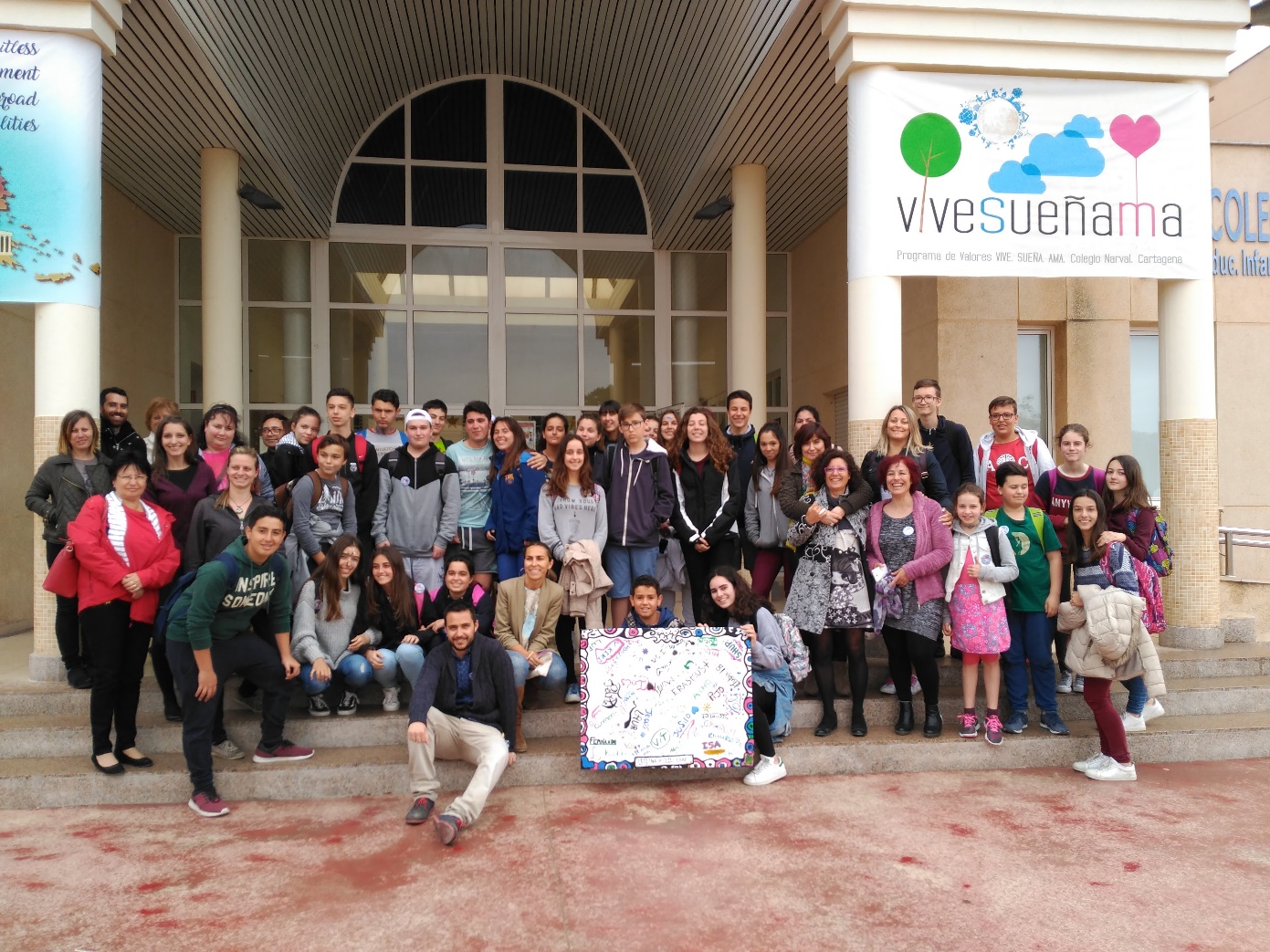 Escola Secundária/3 Camilo Casstelo Branco, Vila Real - Portugal
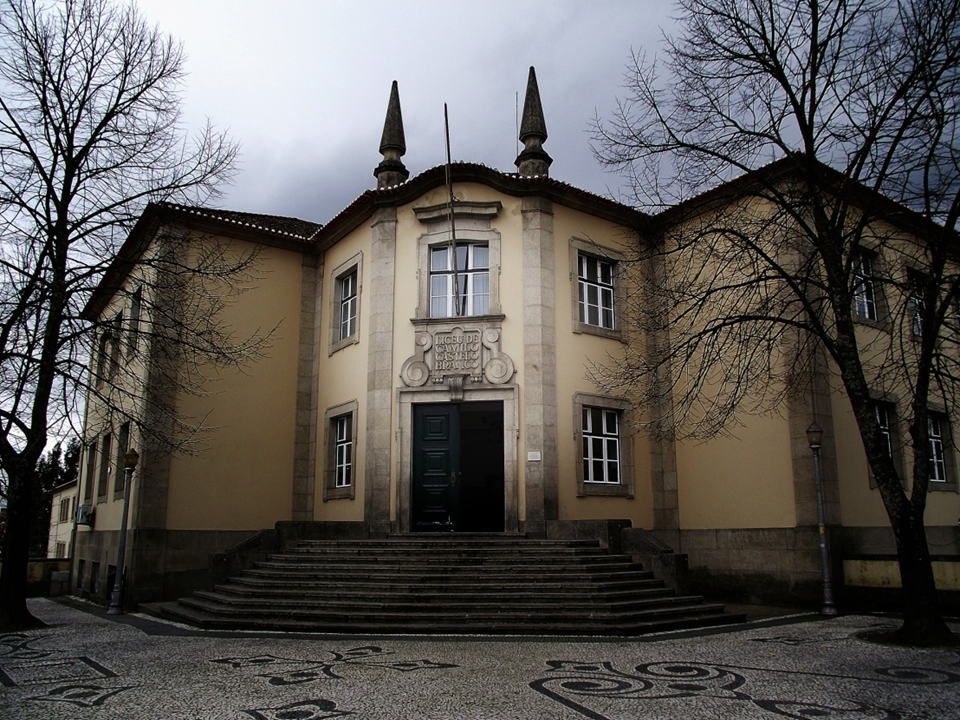 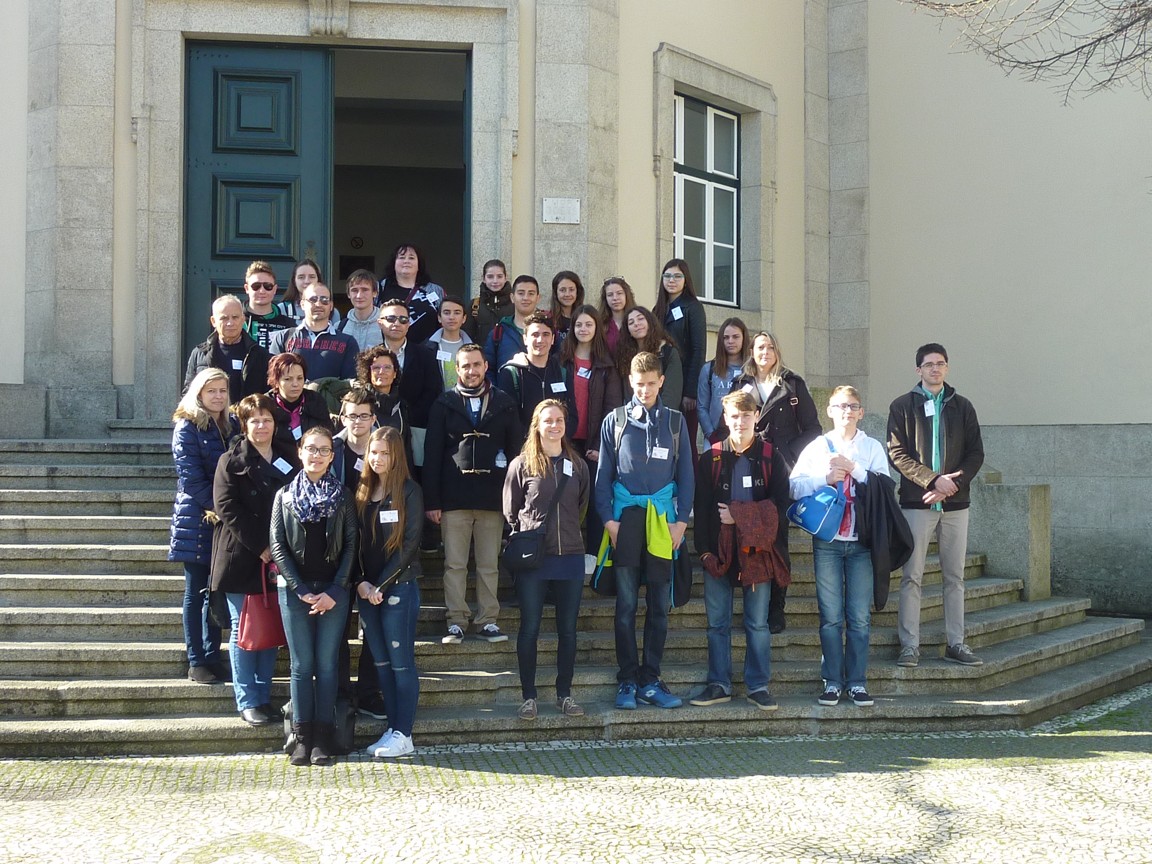 4th Gymnasium Volos - Greece
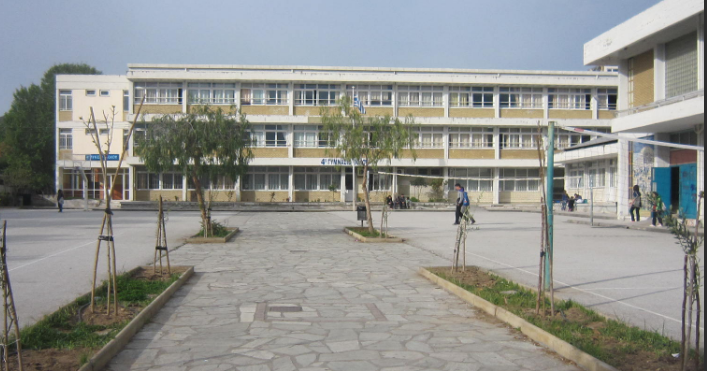 We came together with the idea to develop innovative practices in both foreign language teaching and learning.
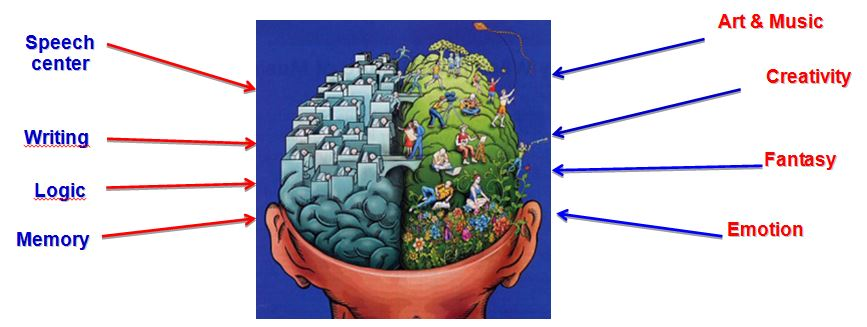 Language
Language is the process by which all human beings transmit, communicate or express their thoughts, opinions and ideas; in some other way using all the senses through speech, writing, signs or symbols, given the understanding as a fundamental aspect of language. Language is one of the most important in the life of human beings elements.
Learning
Learning is one of the main functions that uses the mind of human beings, as this process involves obtaining the knowledge, skills, virtues, values and attitudes that characterize everyone. This acquisition process is  possible through study or training taht is part of the process, and even the experience you gain from any walk of life.
Teaching
Teaching besides being one of the most important and fundamental functions of the school, it is one of the activities and practices that humans develop. This practice involves the development of methods which everyone uses in order to pass on their knowledge, beliefs, values, customs or specific information to another person or group.
First transnational meeting in the Czech Republic: Ceska Lípa
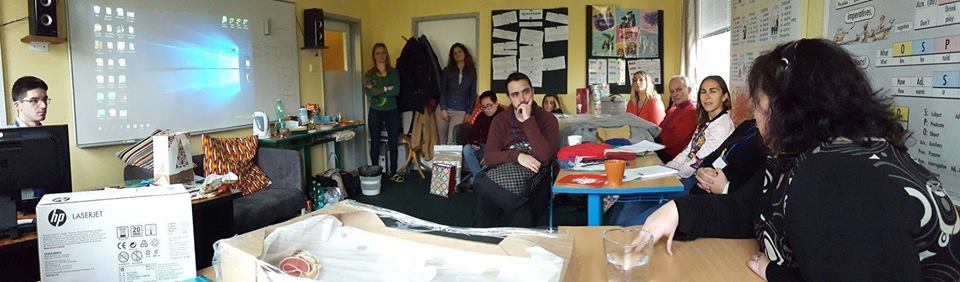 Chatting and Skyping with the Partner Students
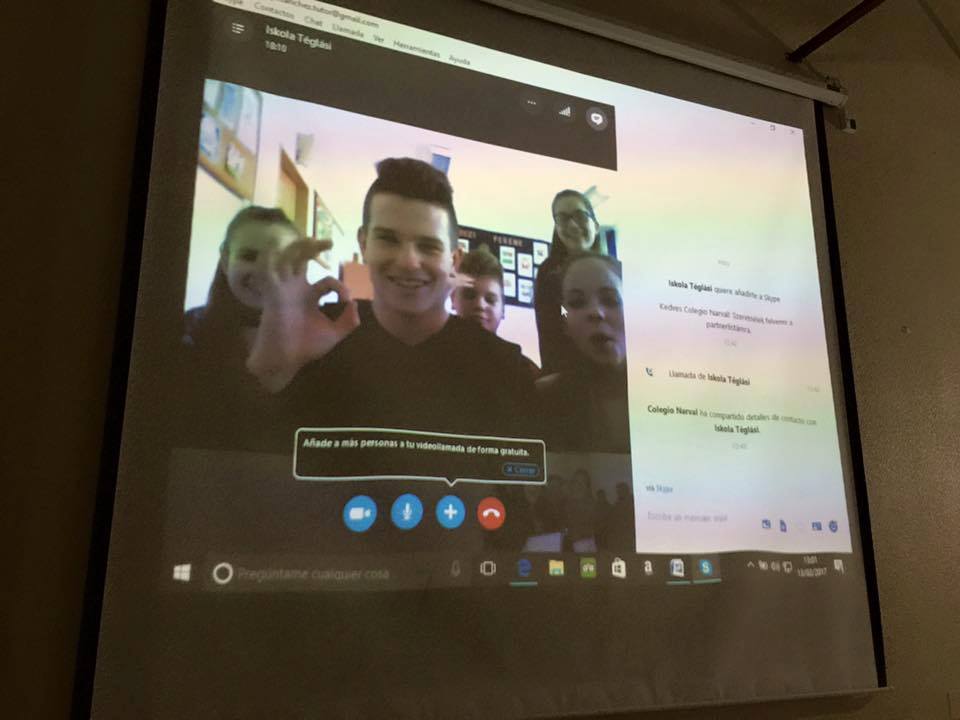 Having Pen-Pals: Spain - Hungary
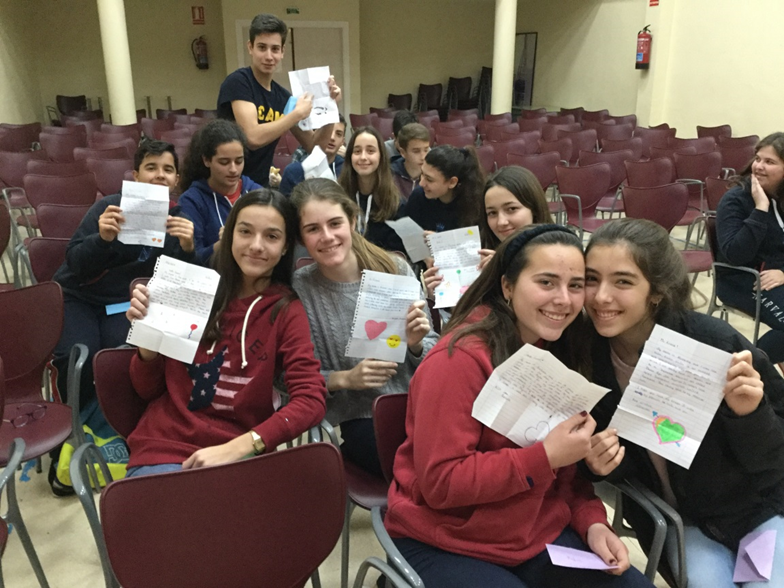 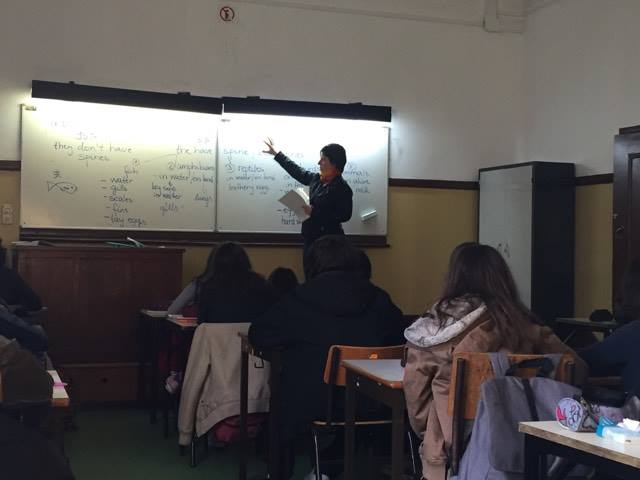 First mobility: Portugal: Vila Real
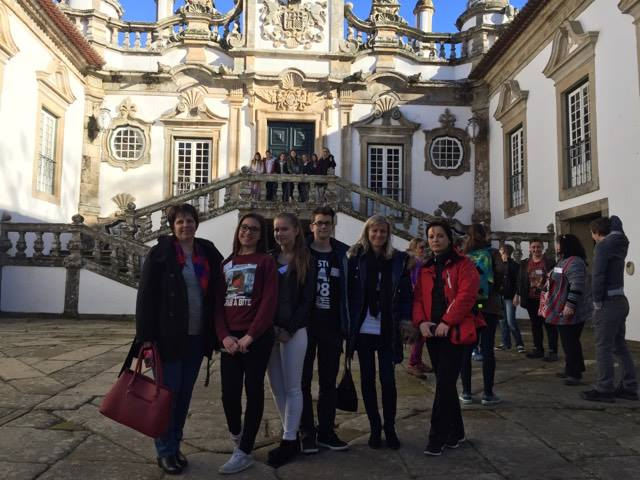 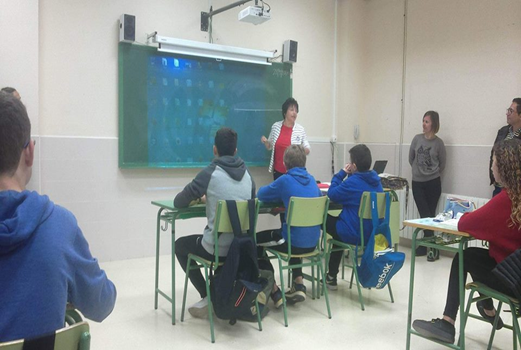 Second Mobility: Spain - Cartagena
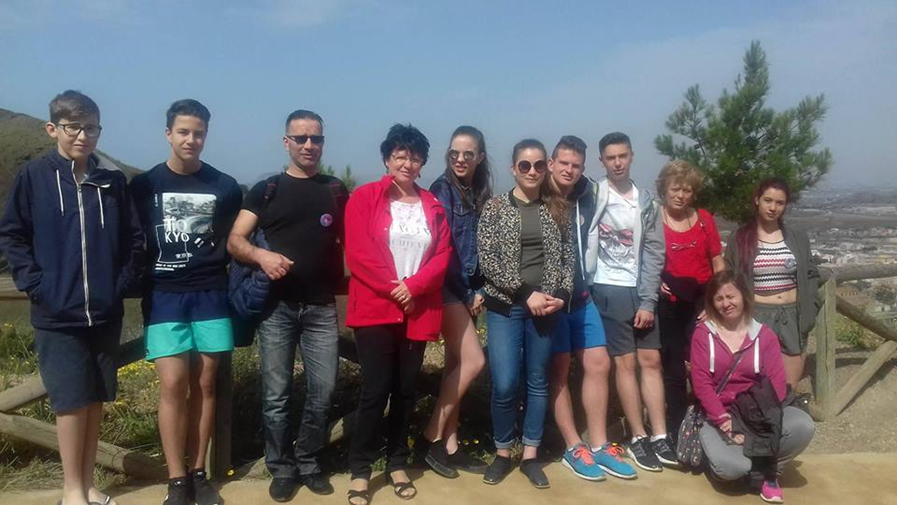 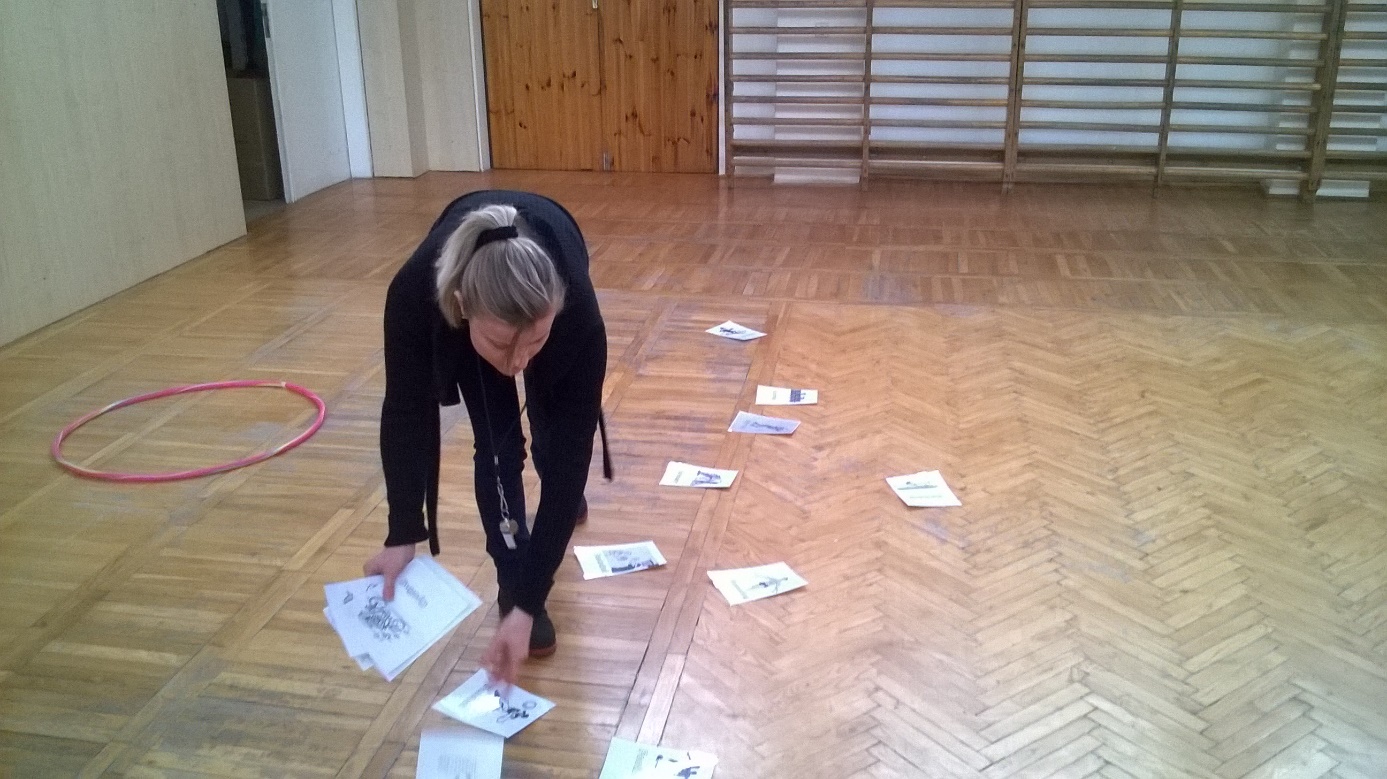 PE – using the lesson plan of Spain
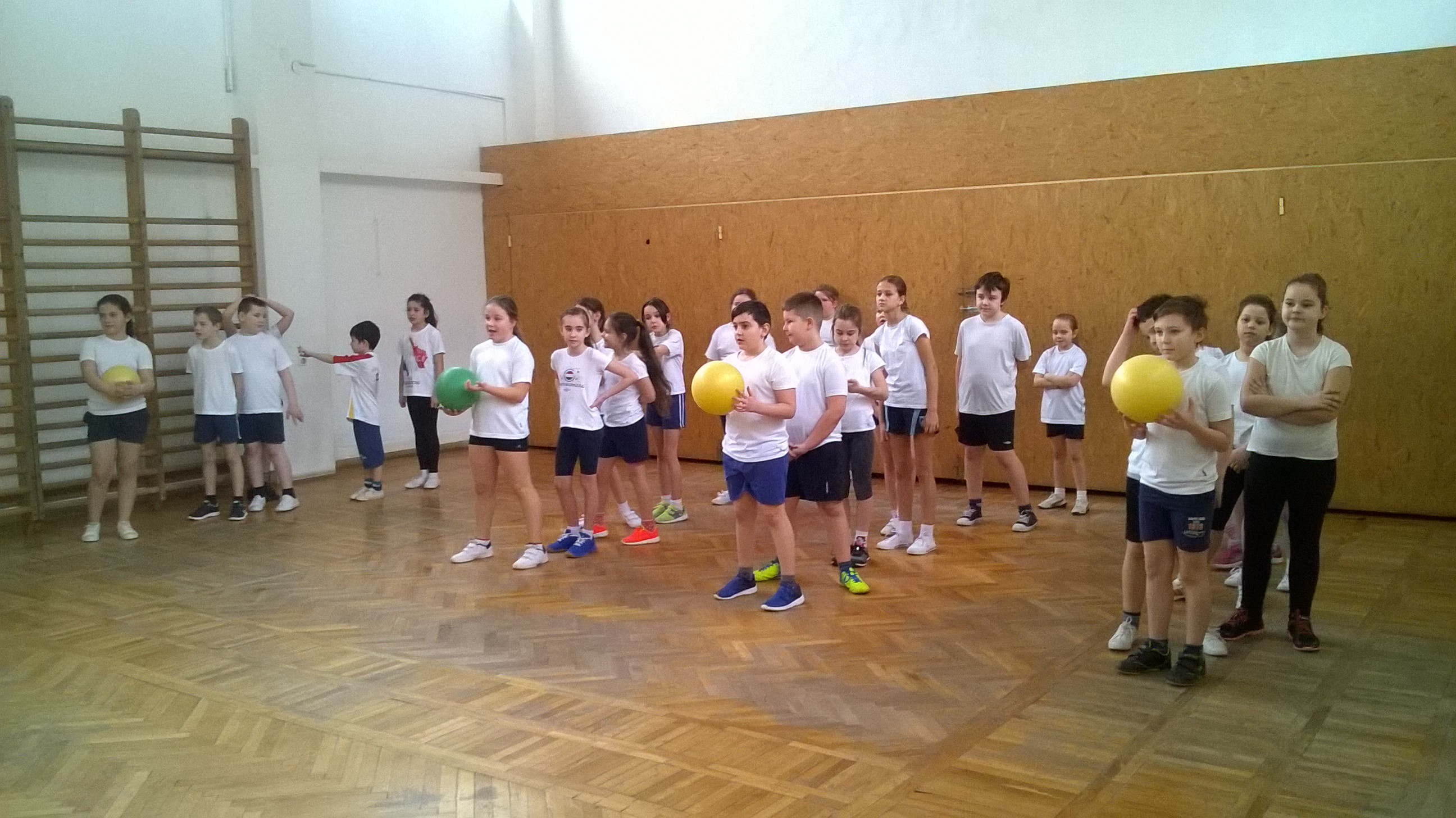 Chemistry: Observing Physical Properties
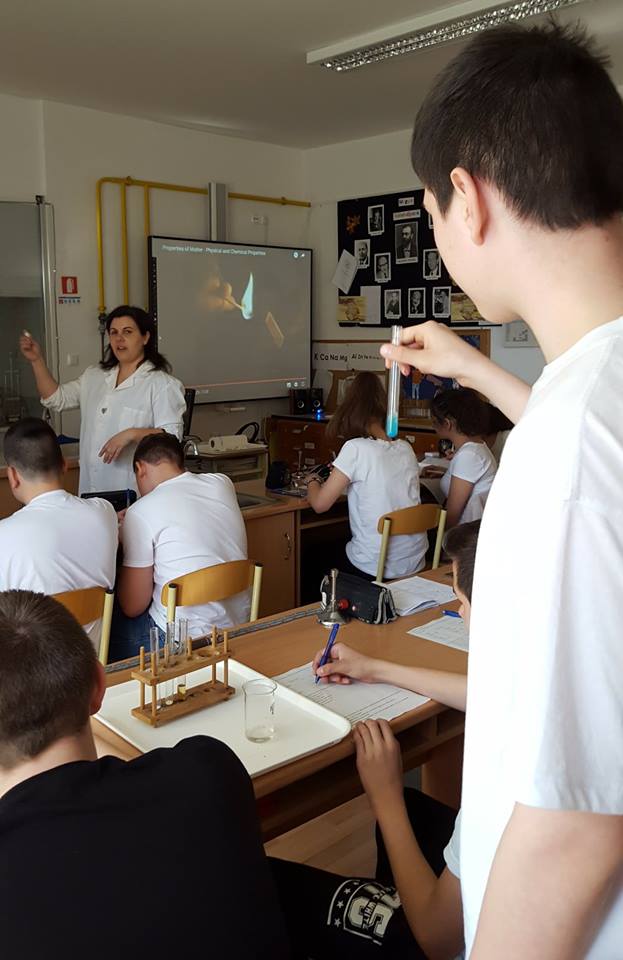 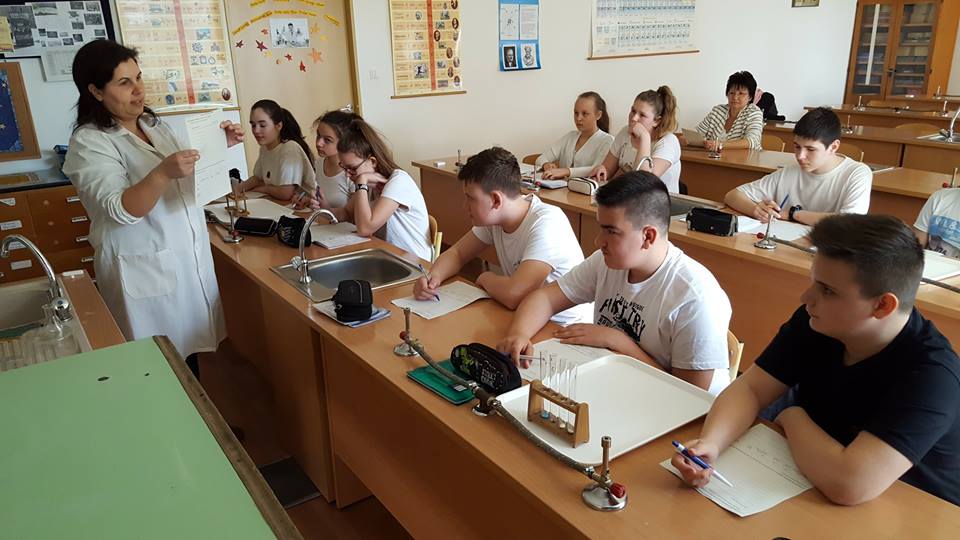 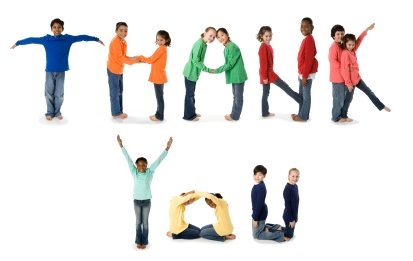 Sources for used materials:
http://firstandsecondlanguageacquisitionunad.blogspot.huSource 1